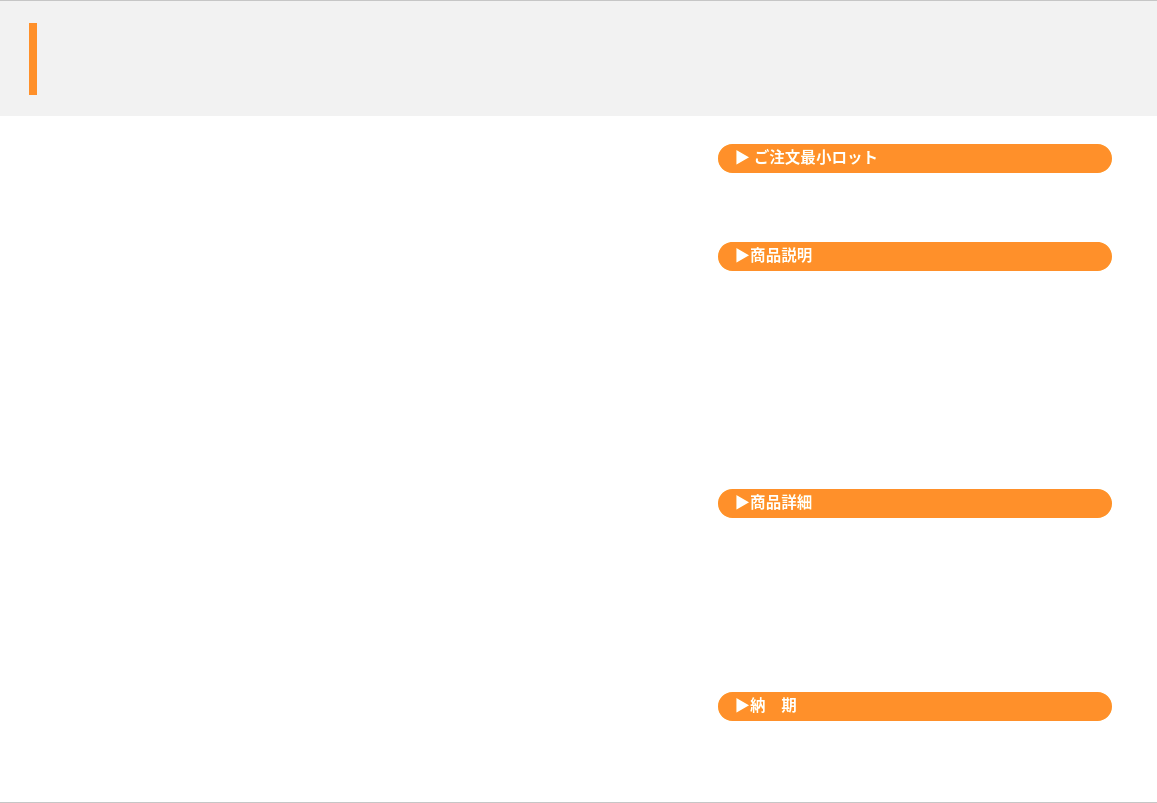 フルカラーバスタオル
全面フルカラープリントのバスタオル
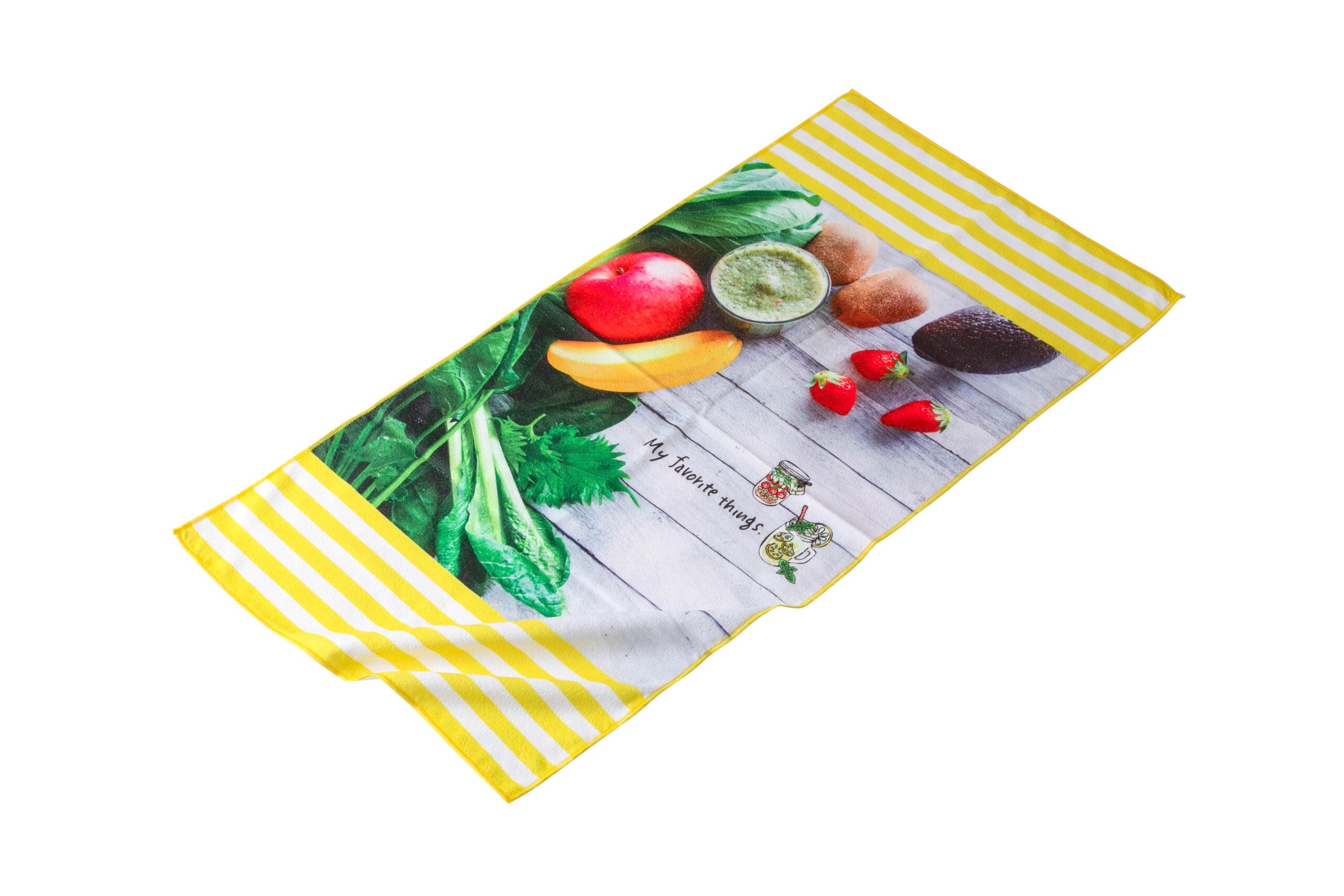 2,000枚から
マイクロファイバー生地の特性を生かした
抜群の吸収性、速乾性、驚きのタオルです。
マイクロファイバー生地全面に
オリジナルフルカラー印刷可能。
印刷面が大きいのでアド効果抜群！
受注生産品になります。
品　番　　org409
サイズ　　約550×1100mm
材　質　　マイクロファイバー（ポリエステル）
印　刷　　フルカラー（インクジェット）
外　装　　個別PP袋入
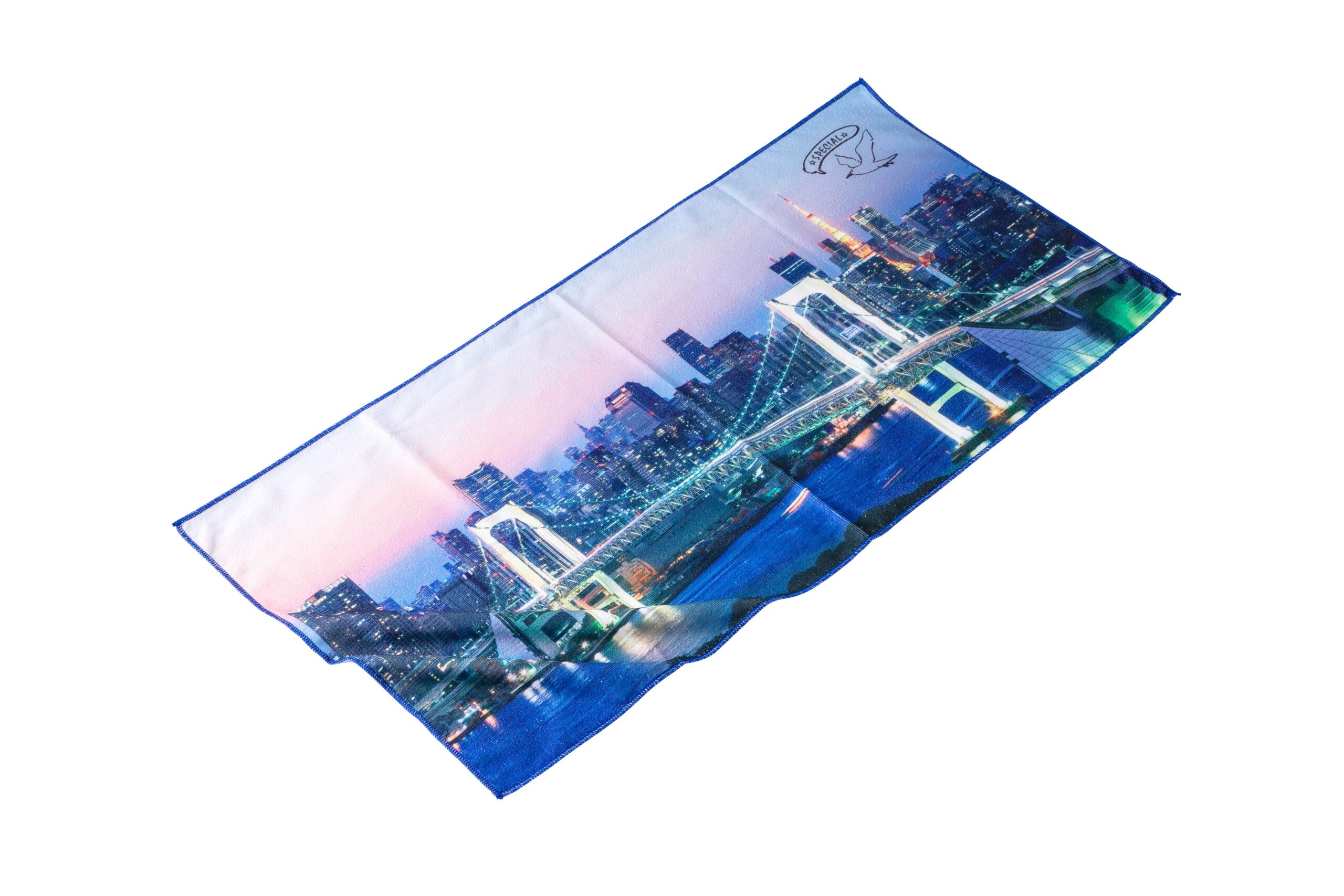 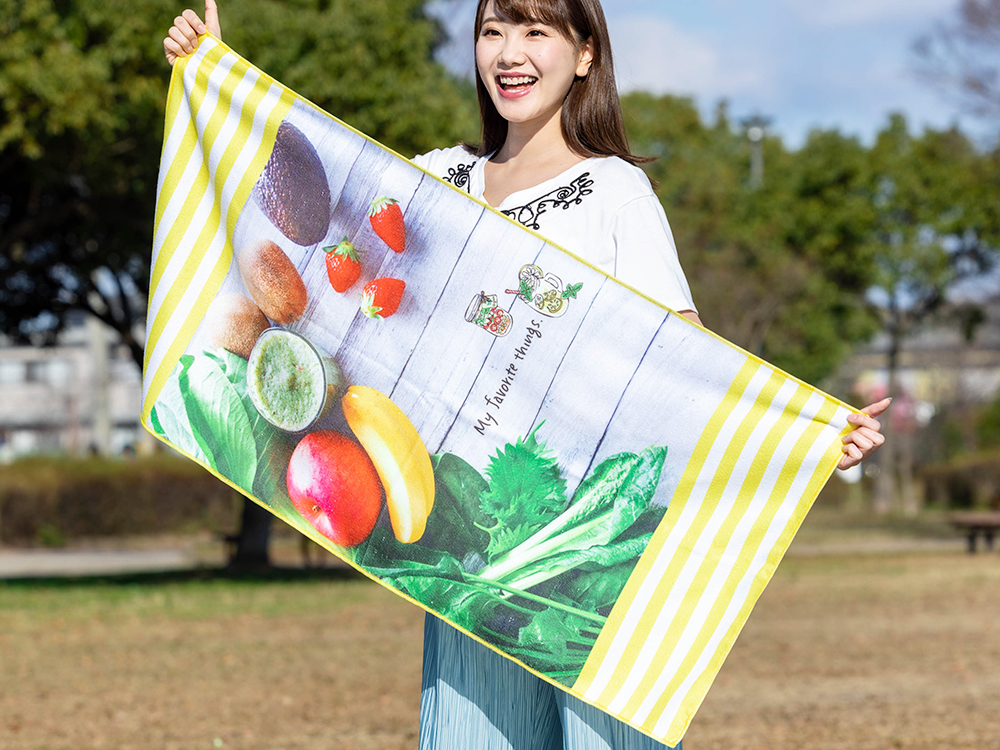 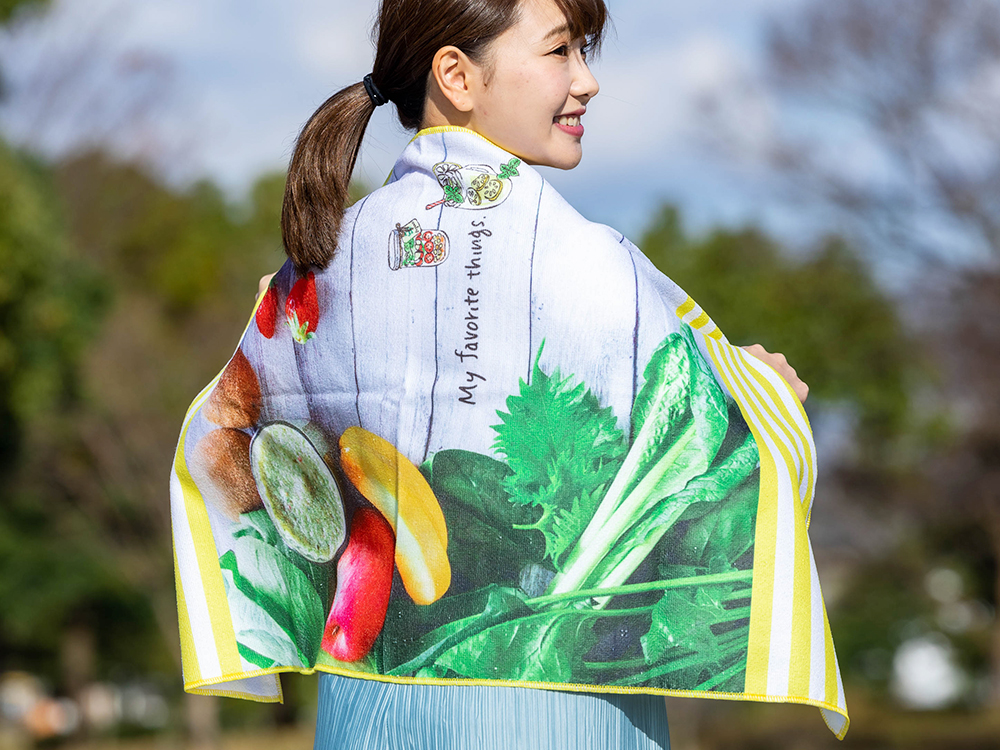 校了後約35日～